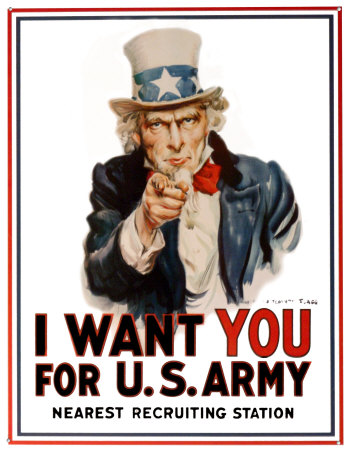 1
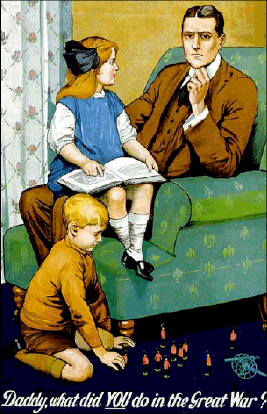 2
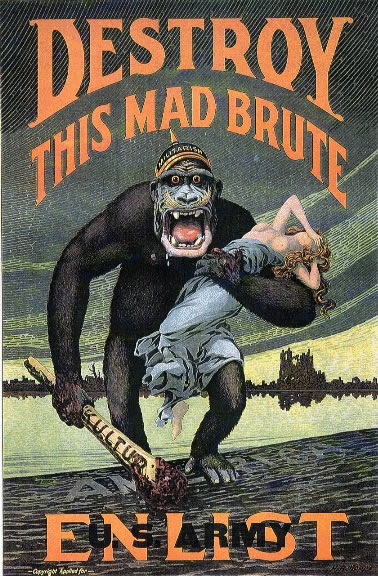 3
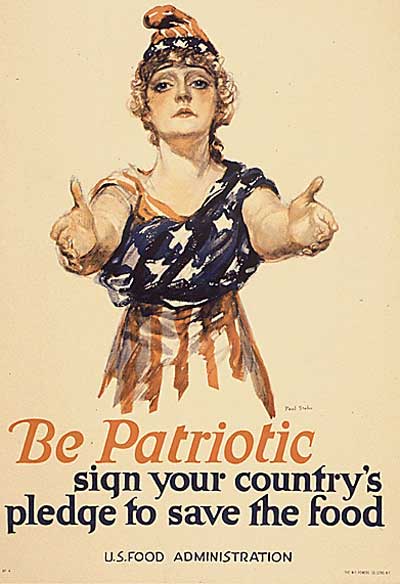 4
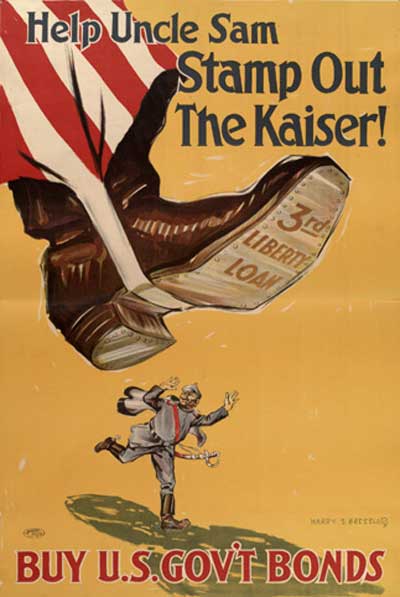 5
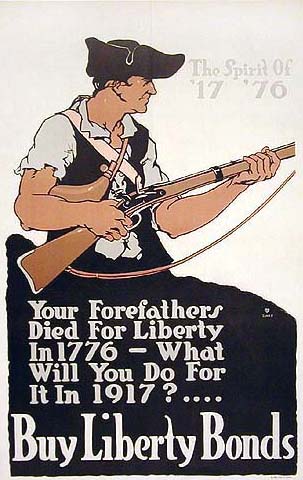 6
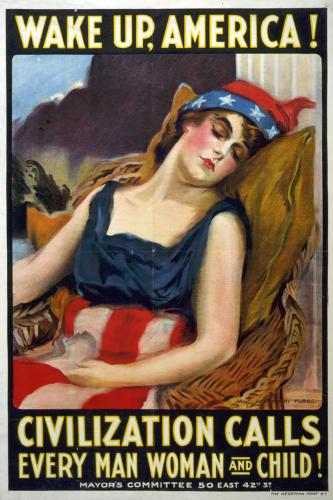 7
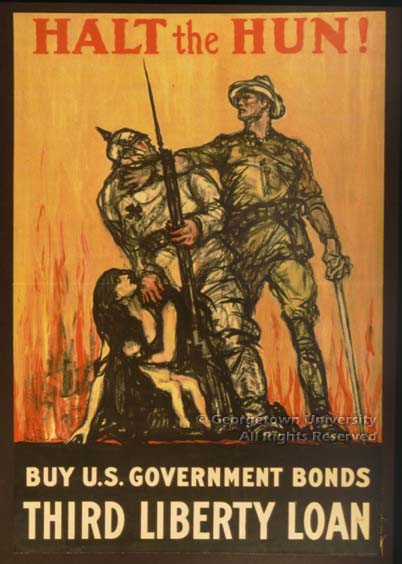 8
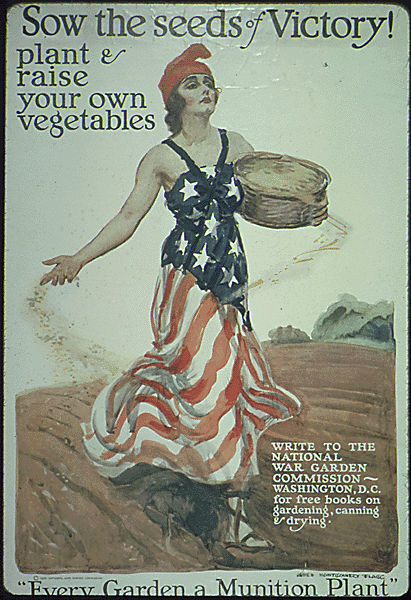 9
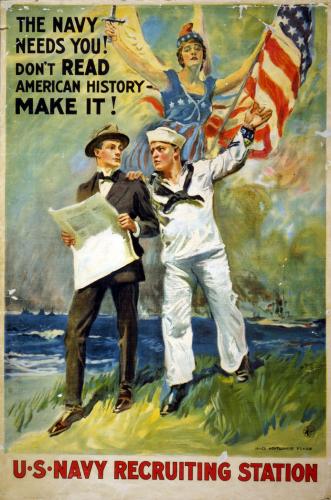 10
11
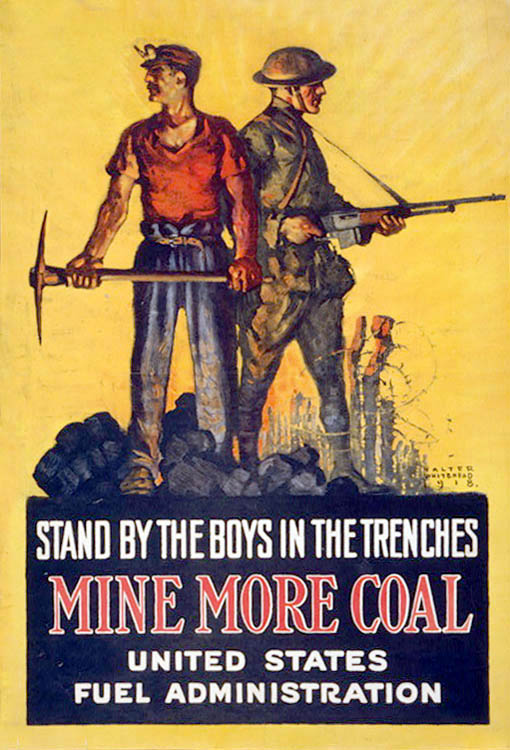 12
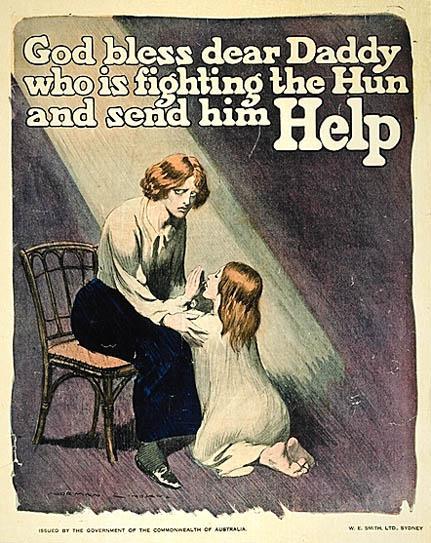 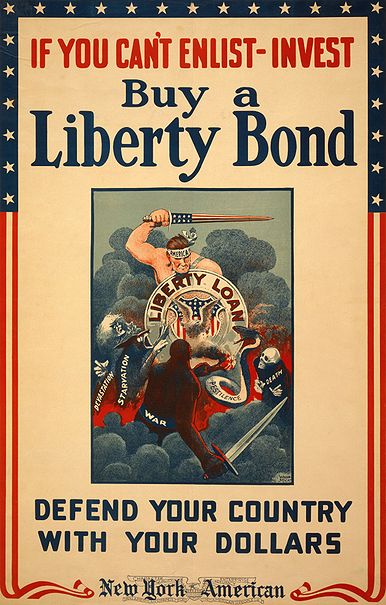 13
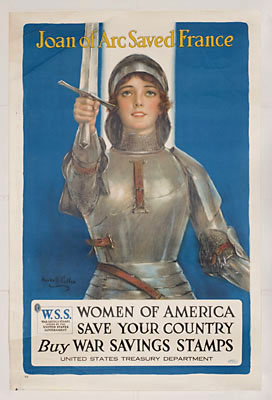 14
15
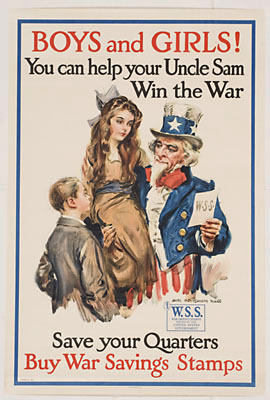 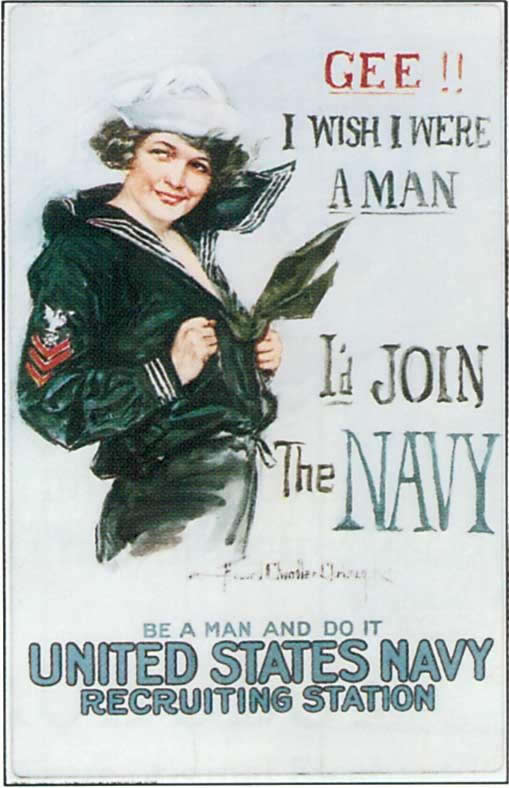 16
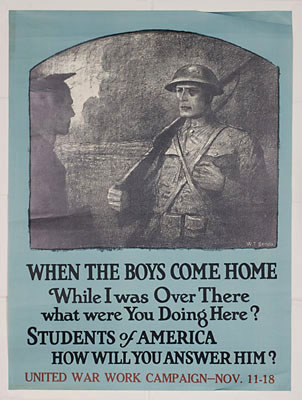 17
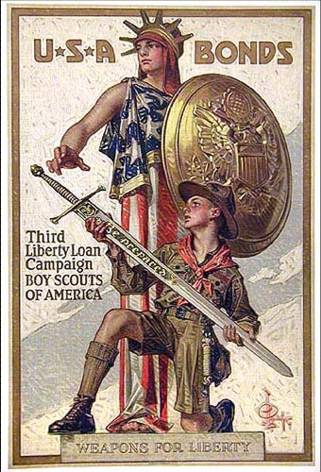 18
19
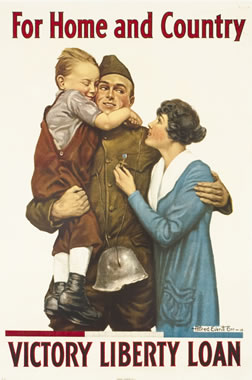 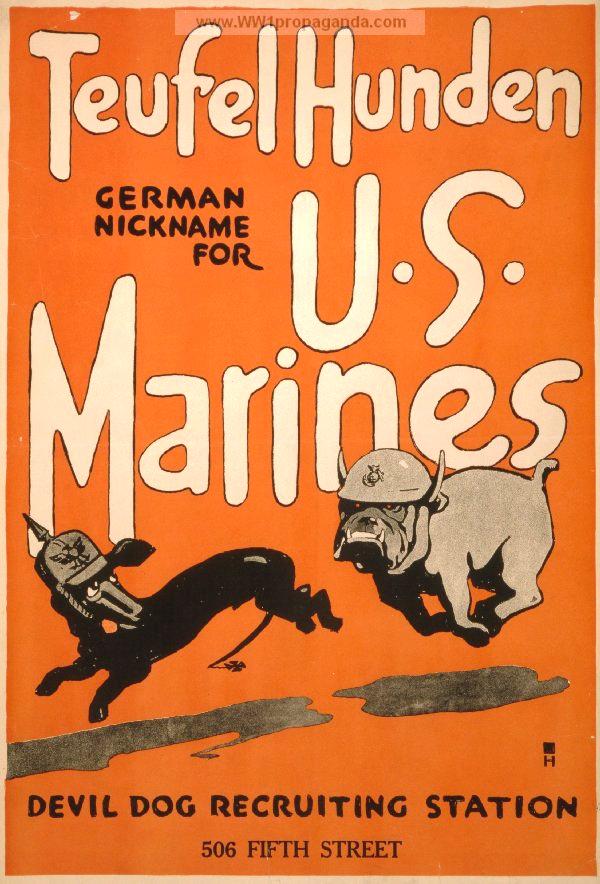 20
21
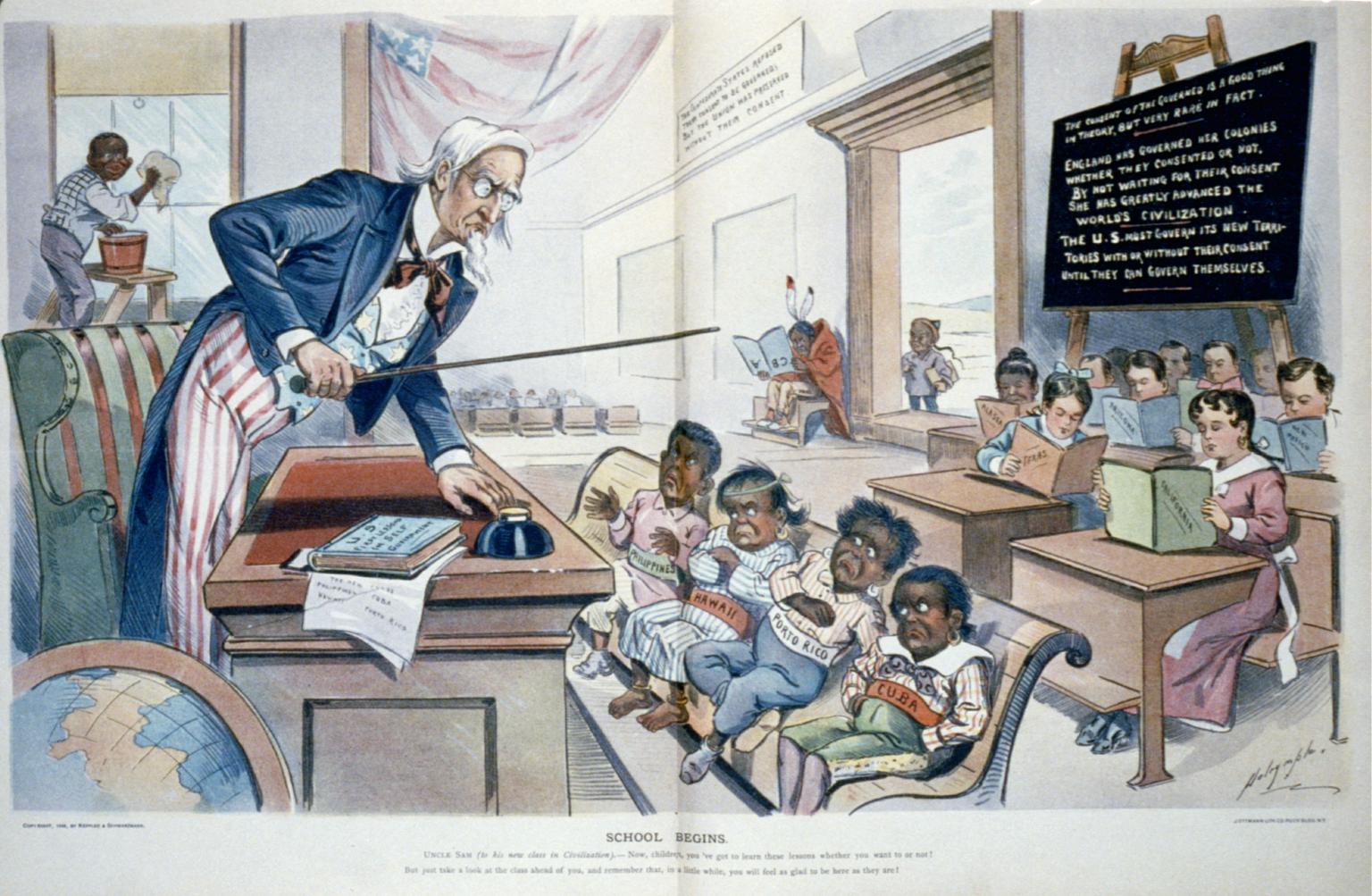 SCHOOL BEGINS. 
Uncle Sam (to his new class in Civilization): Now, children, you've got to learn these lessons whether you want to or not! But just take a look at the class ahead of you, and remember that, in a little while, you will feel as glad to be here as they are!“
22
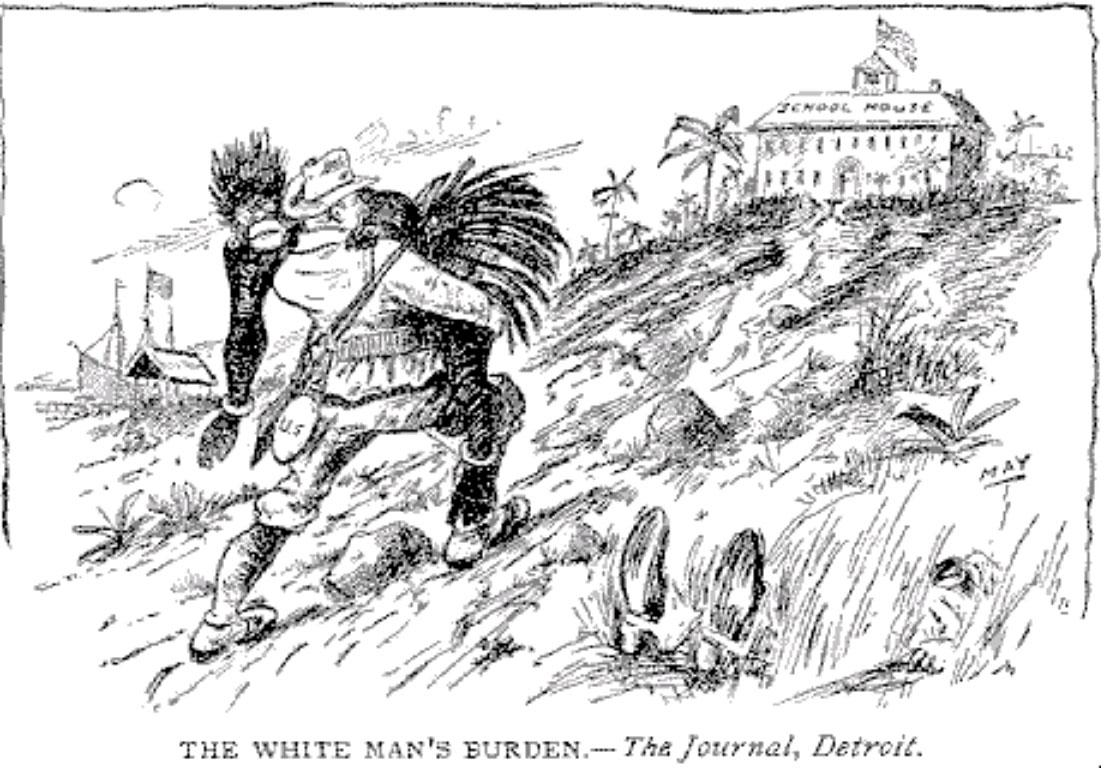 23
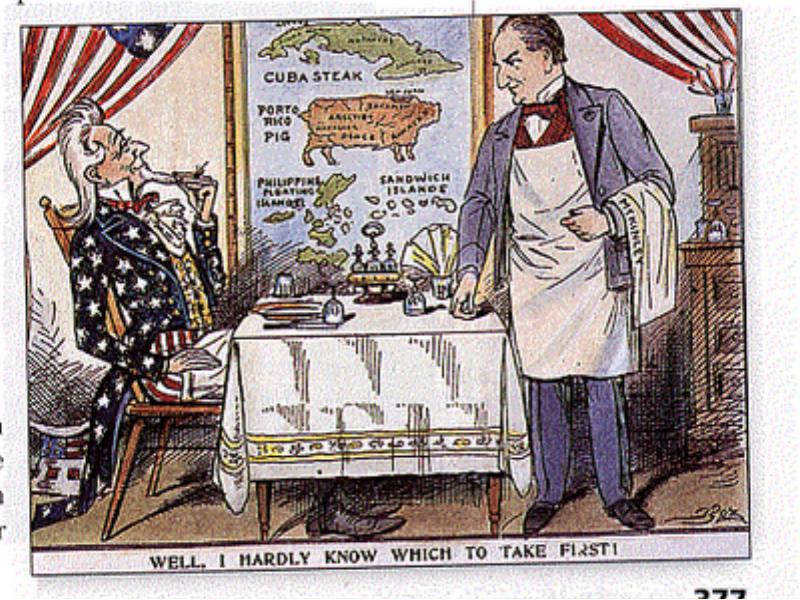 24
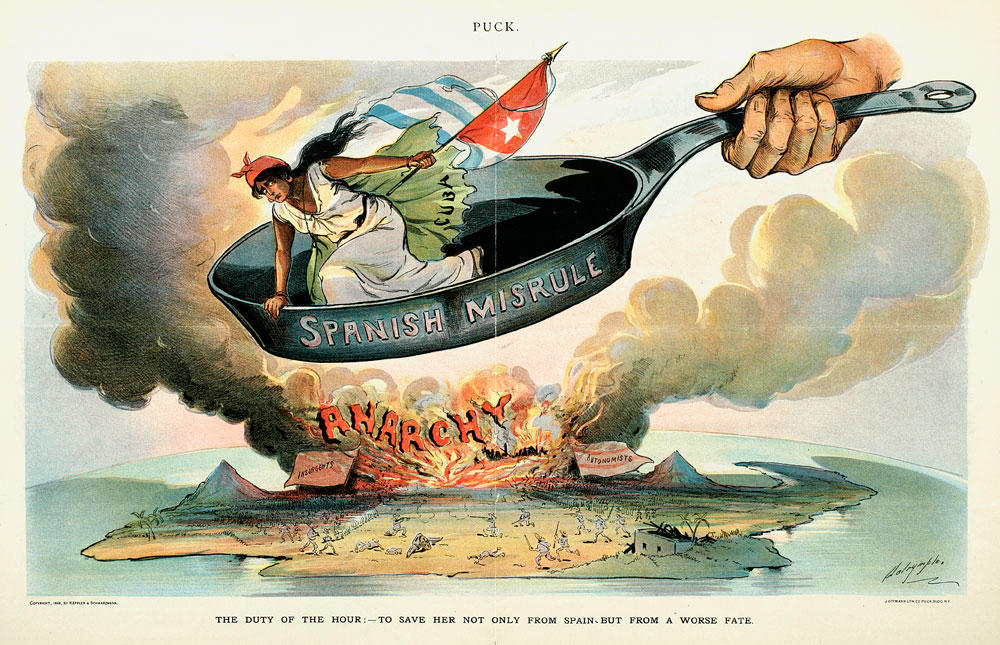 25
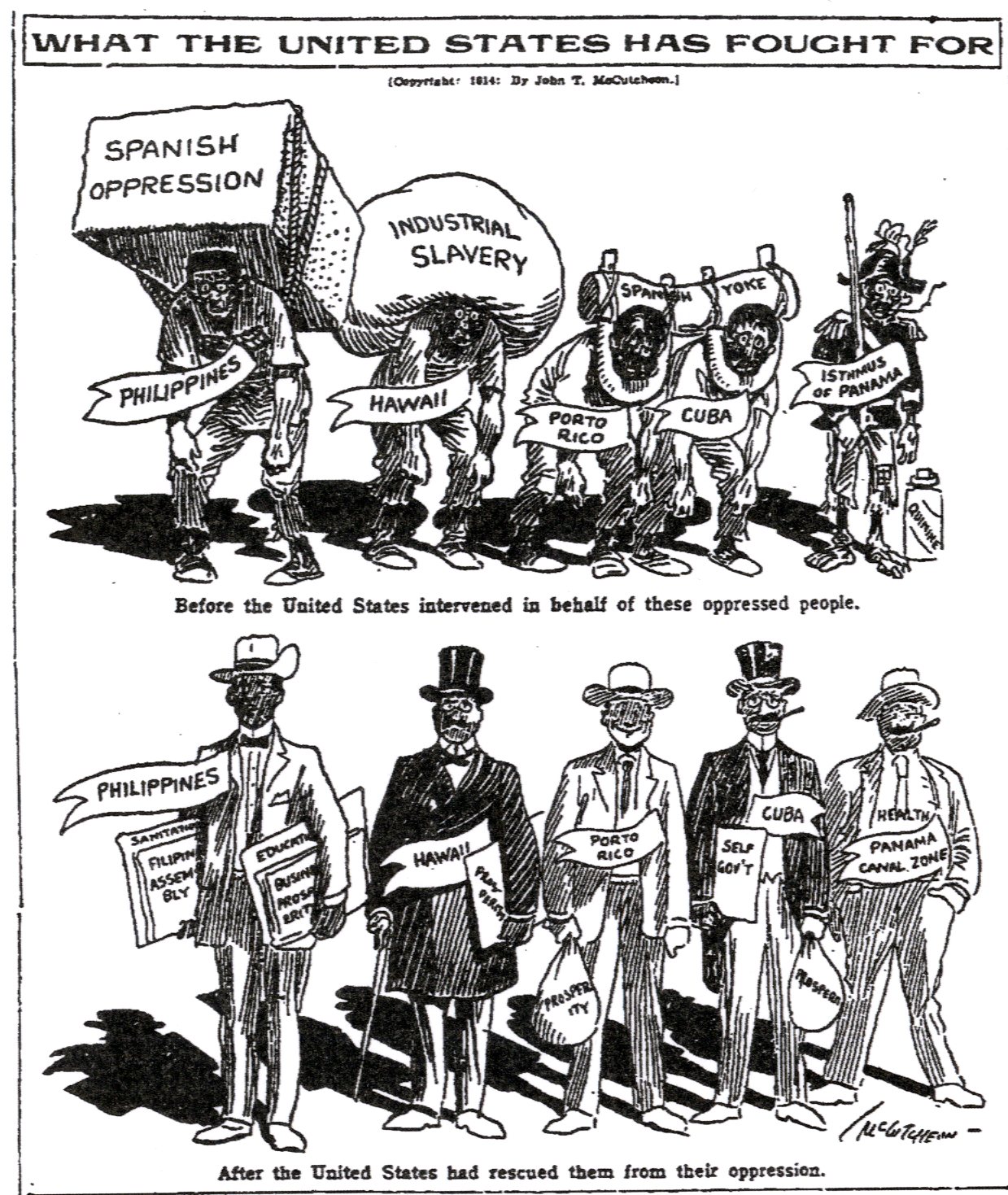 26
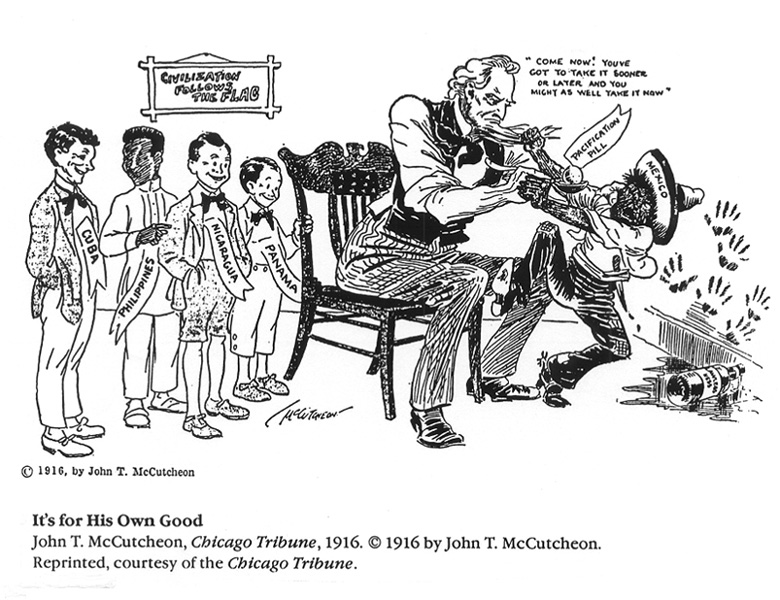 27
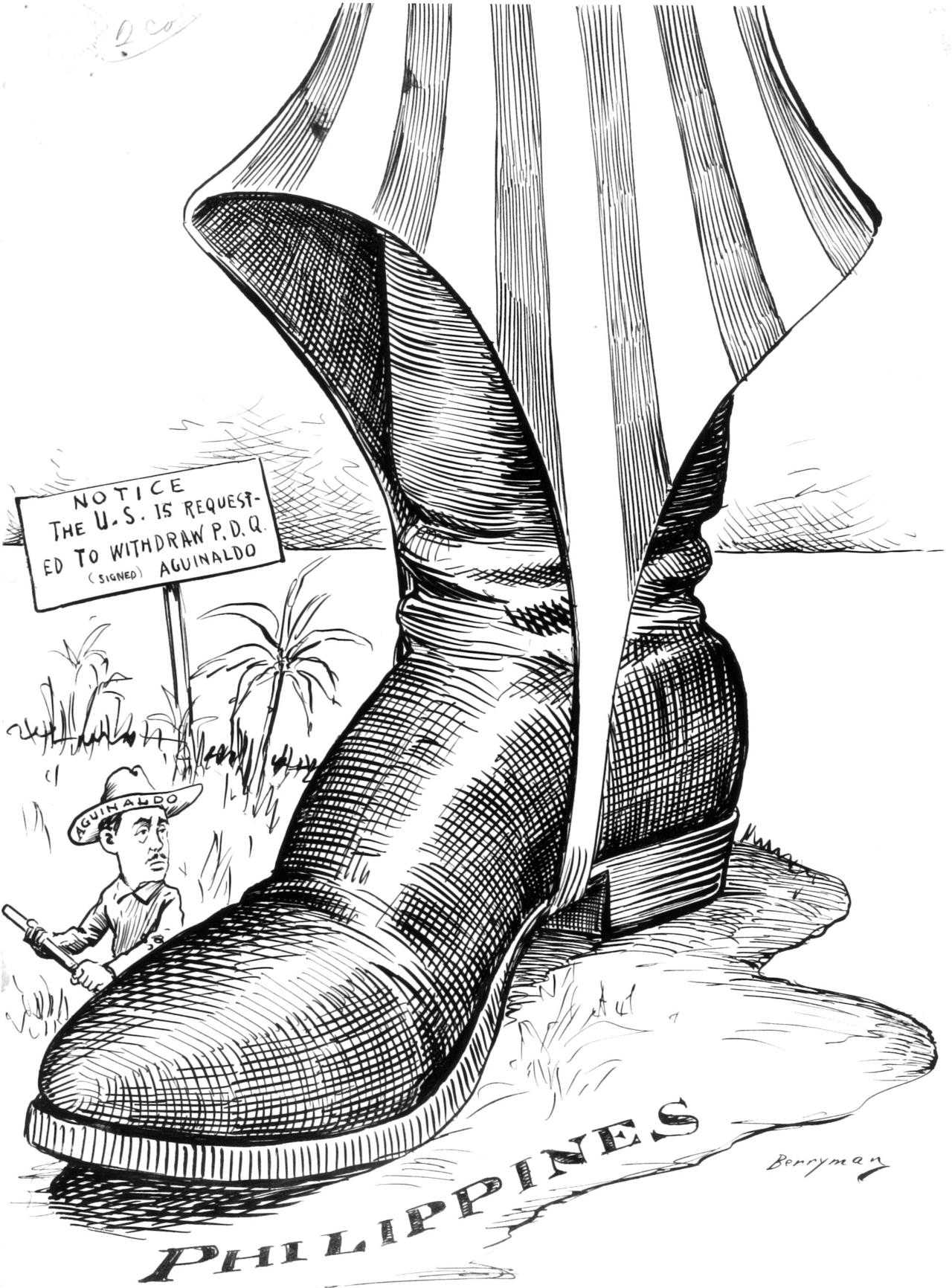 28
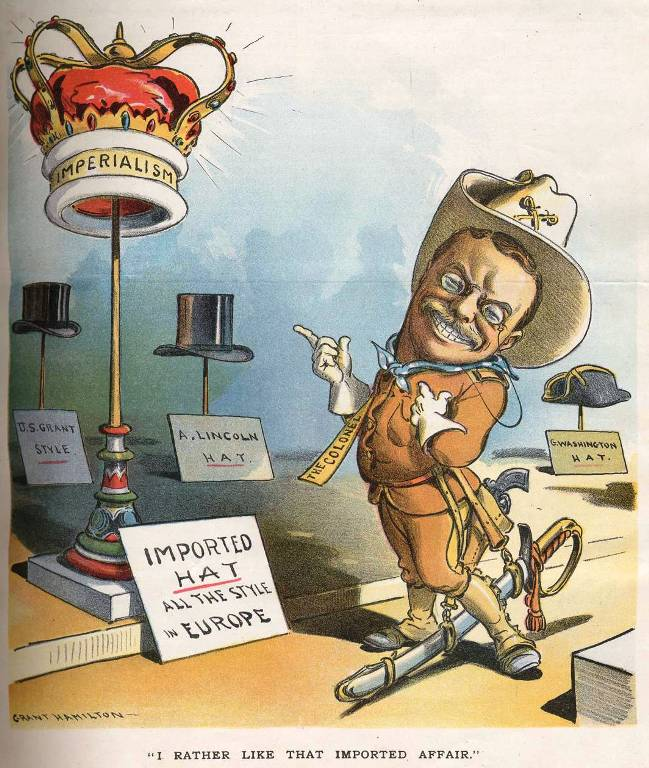 29
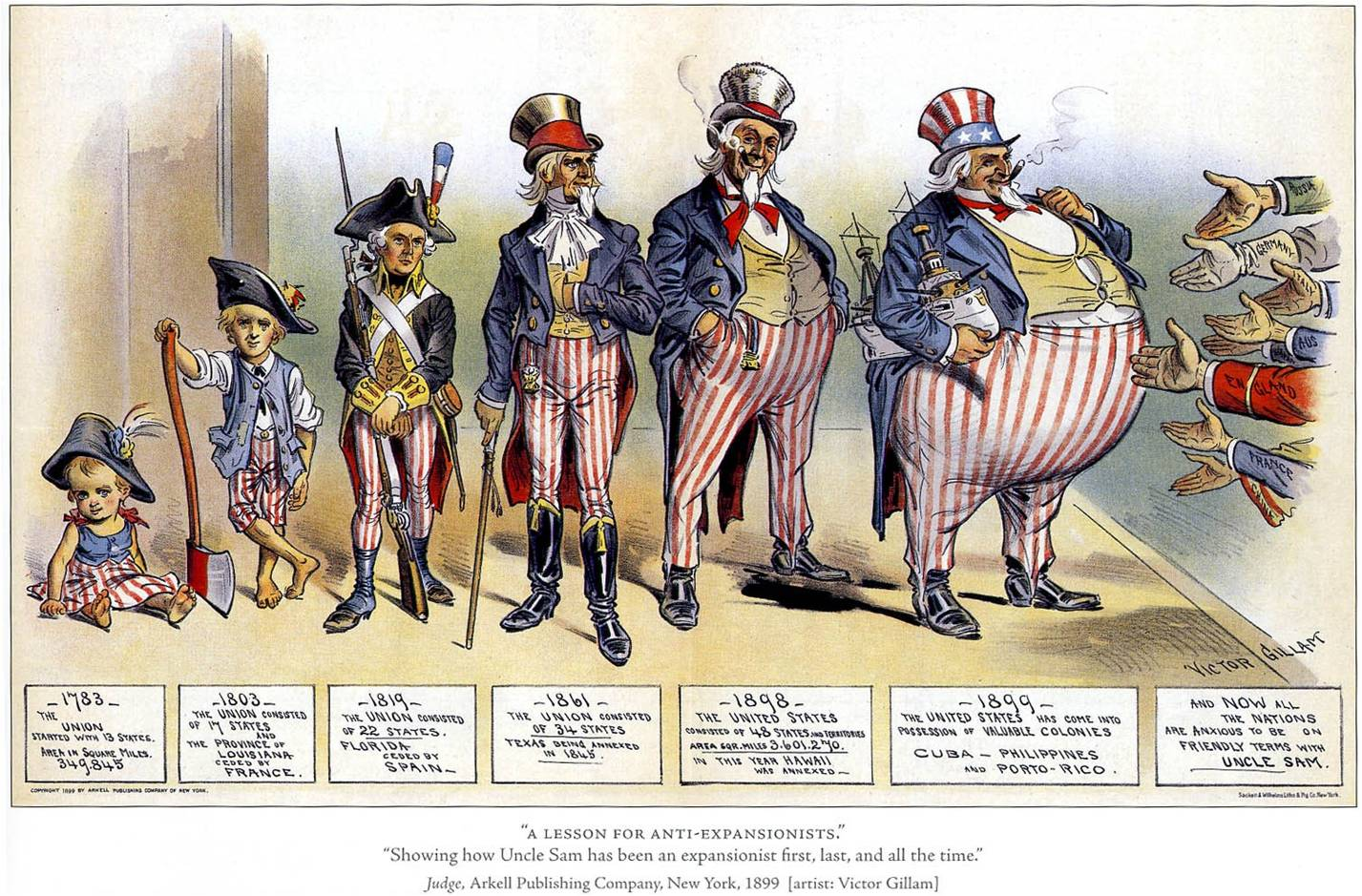 30
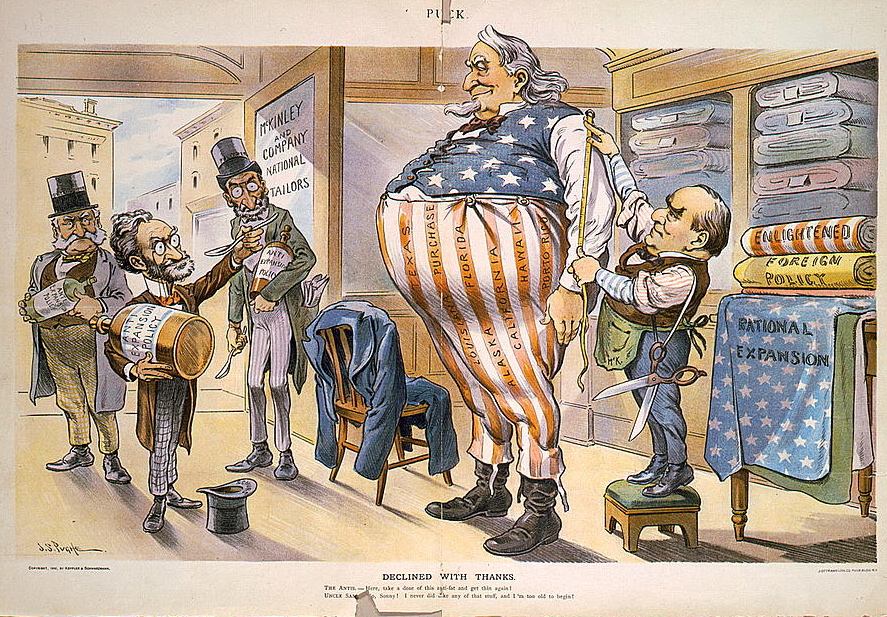 31
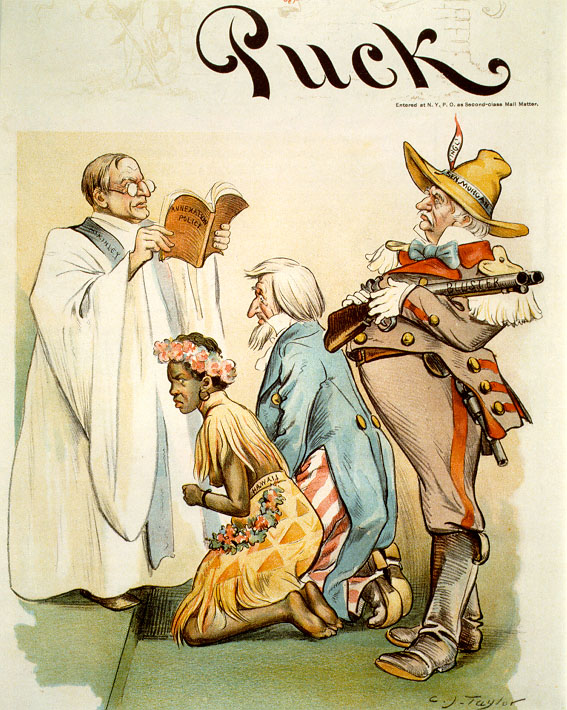 32
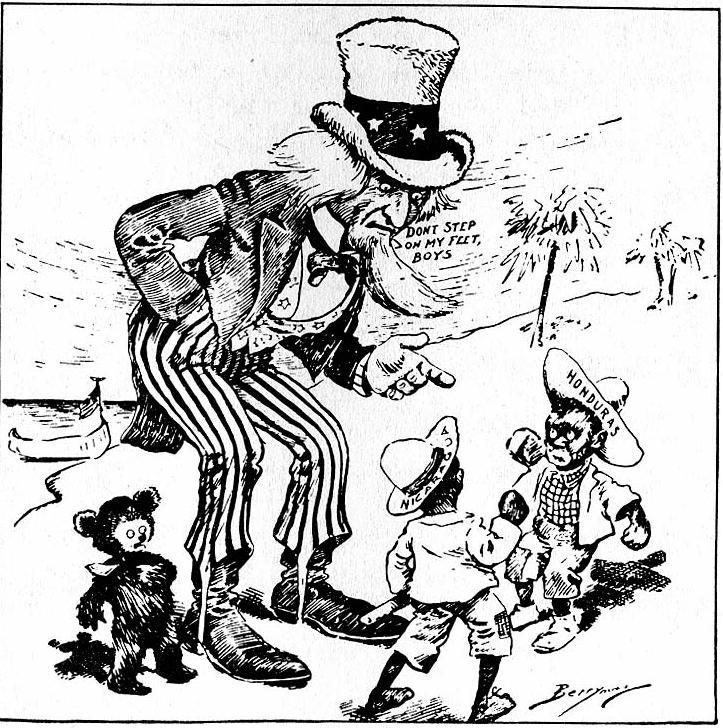 33
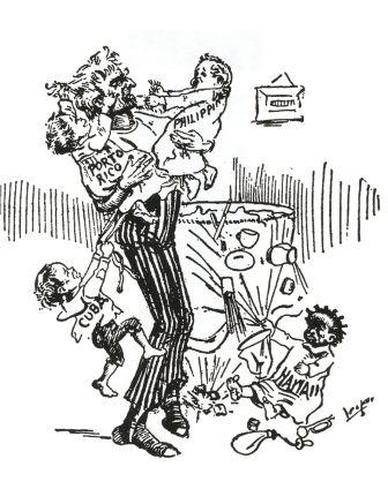 34
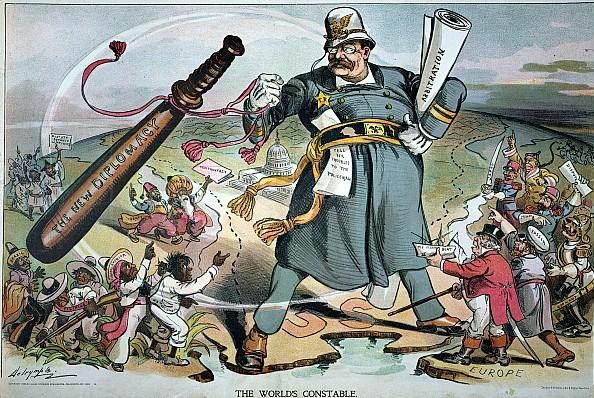 35
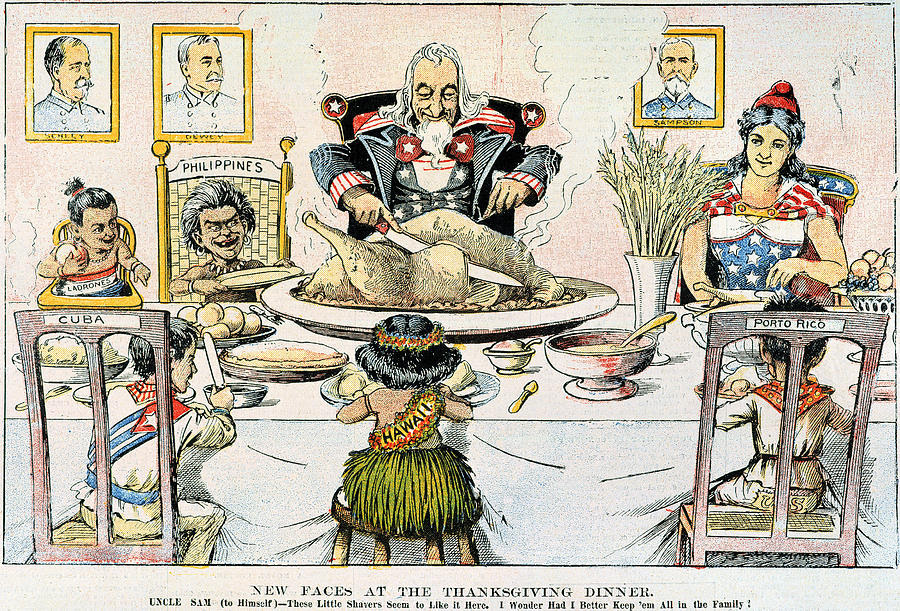 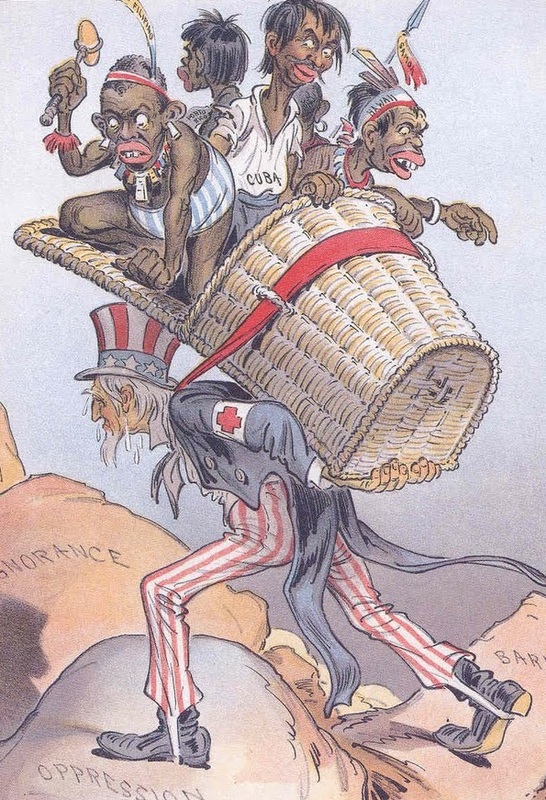 36
37
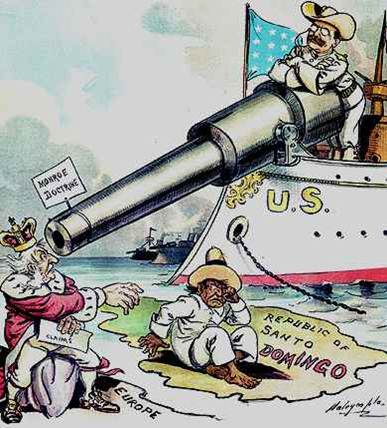 38
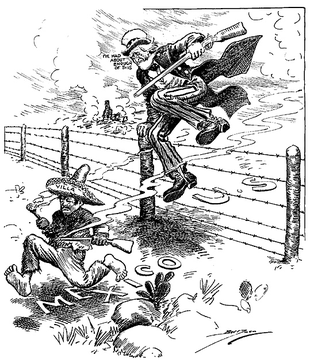 39
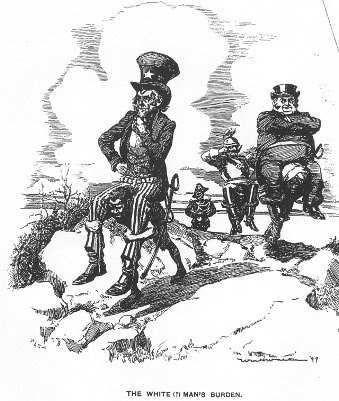 40
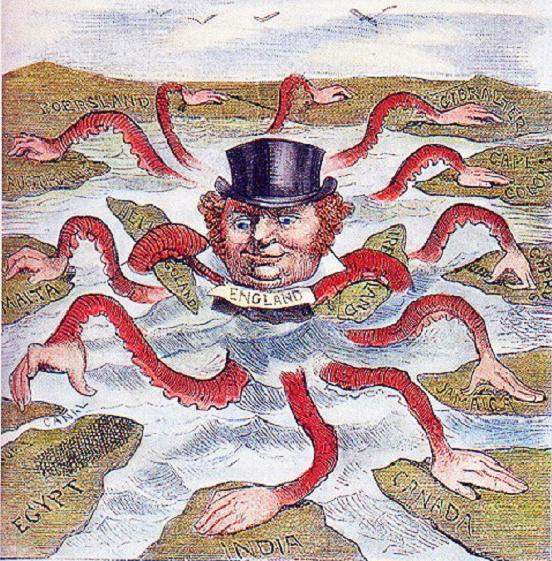 41
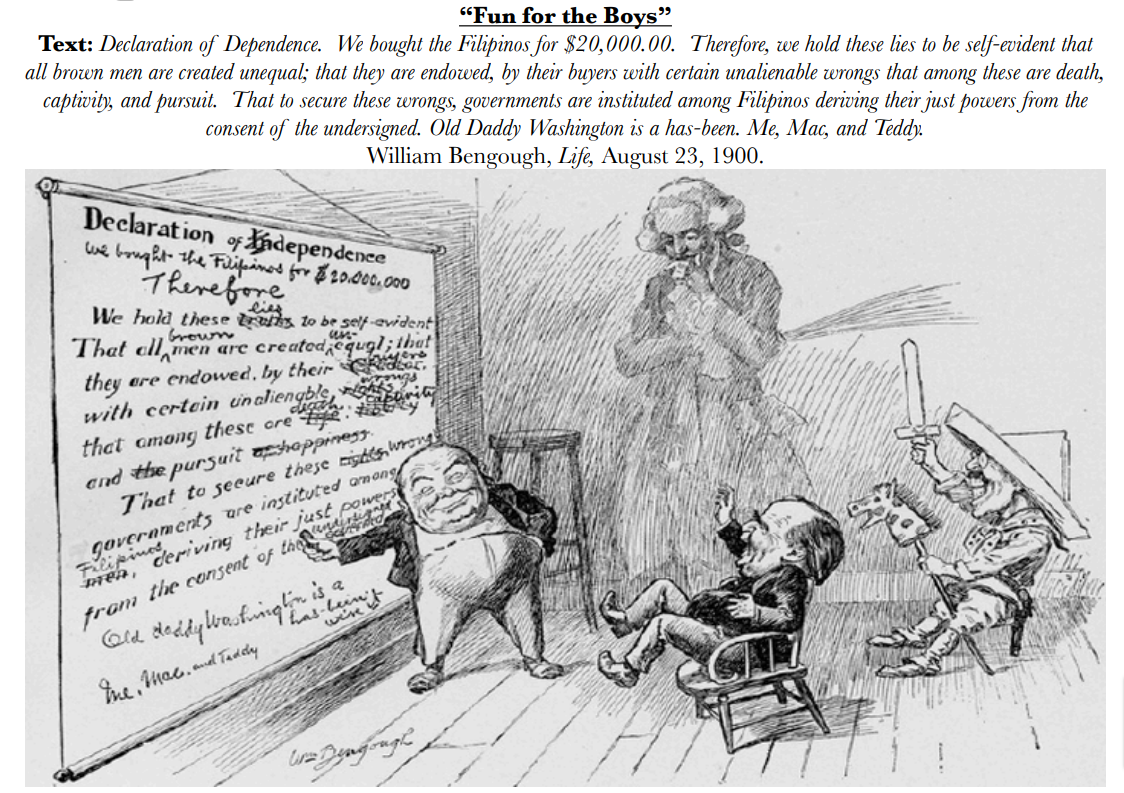 42
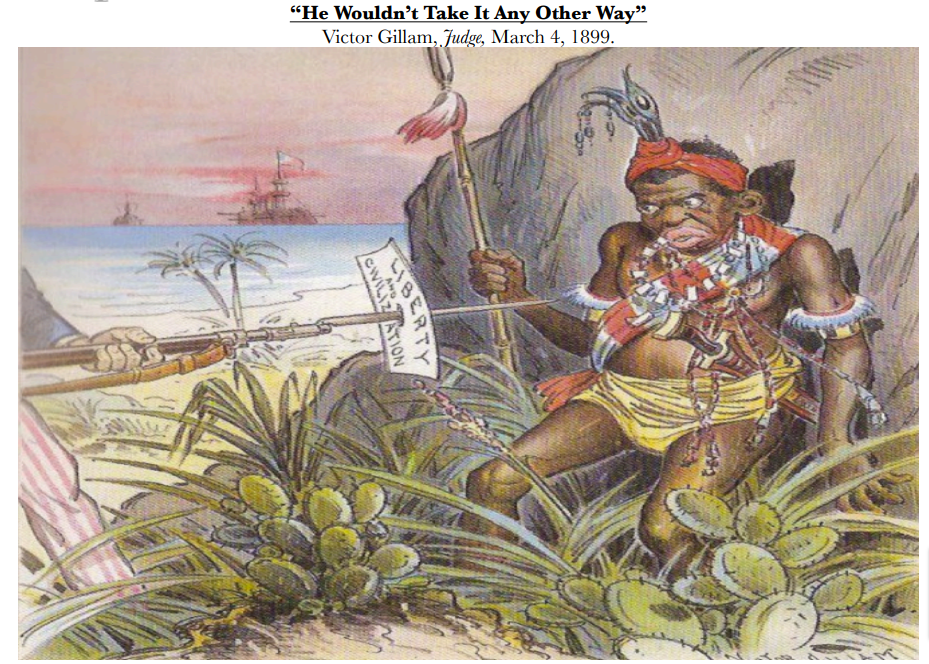 40
43
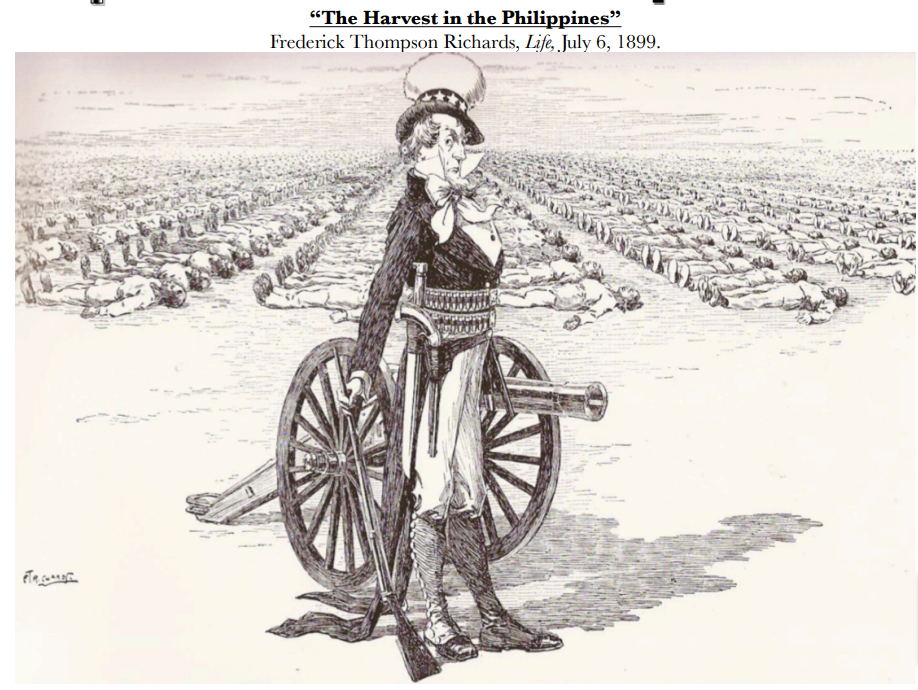